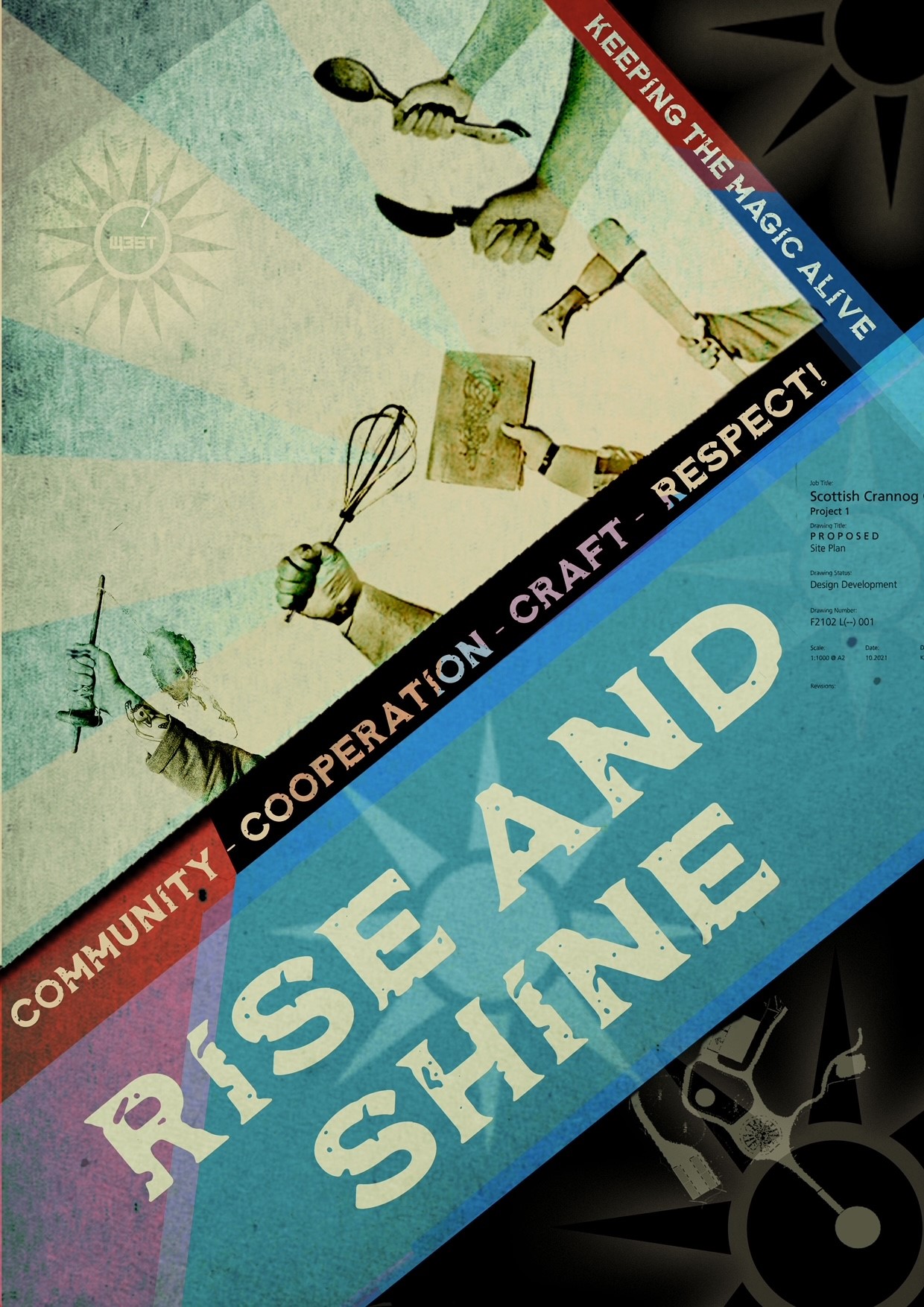 Power to the People
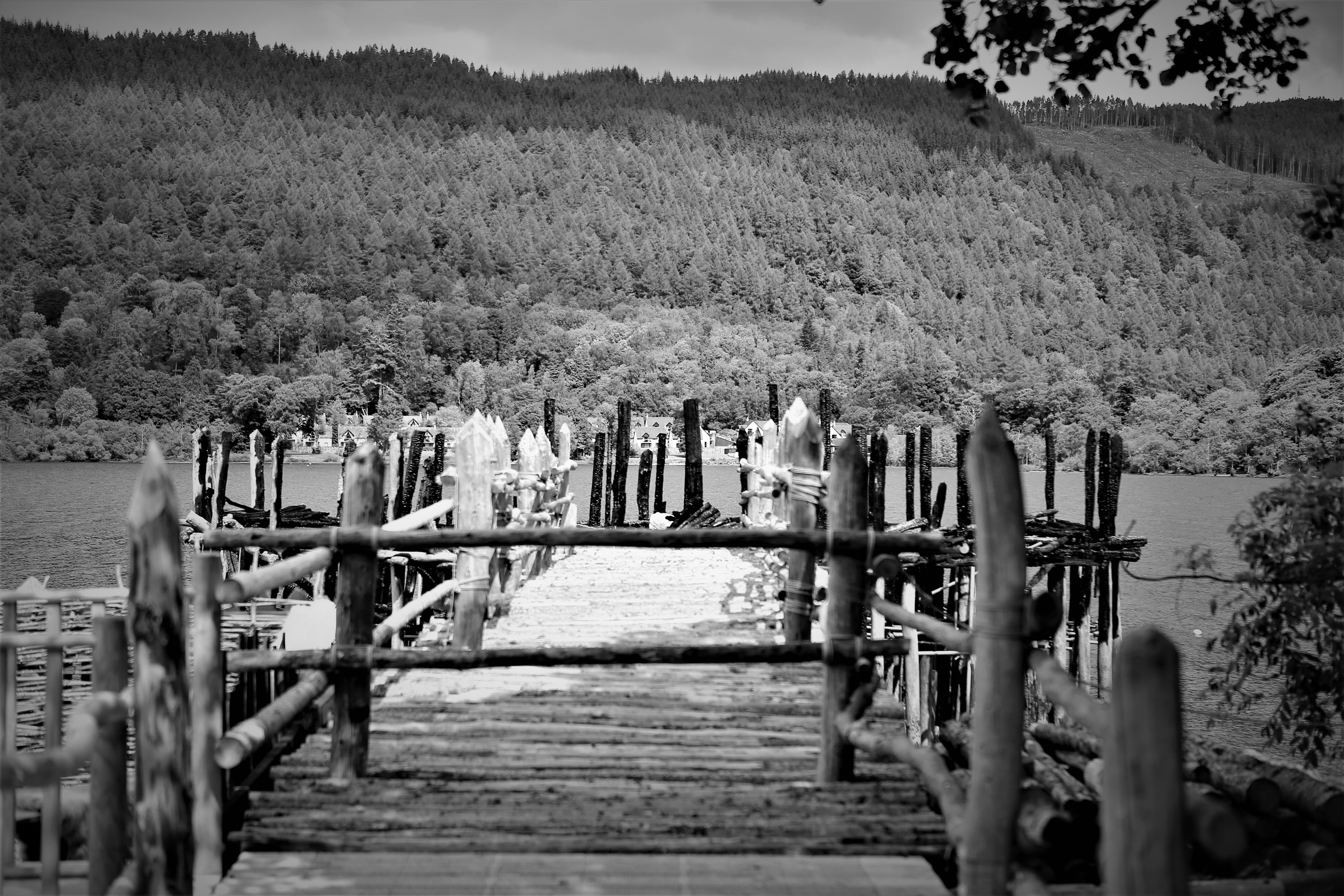 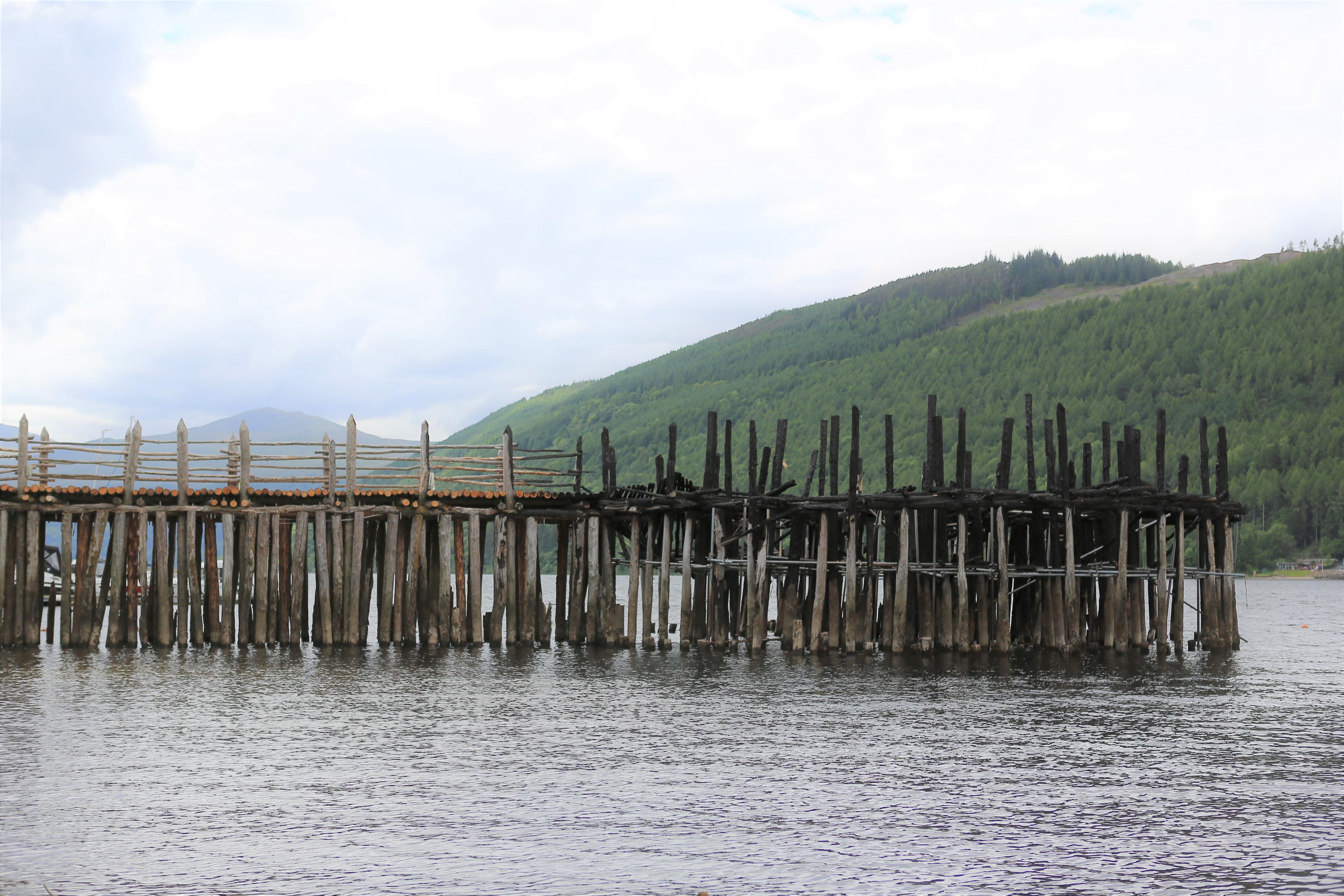 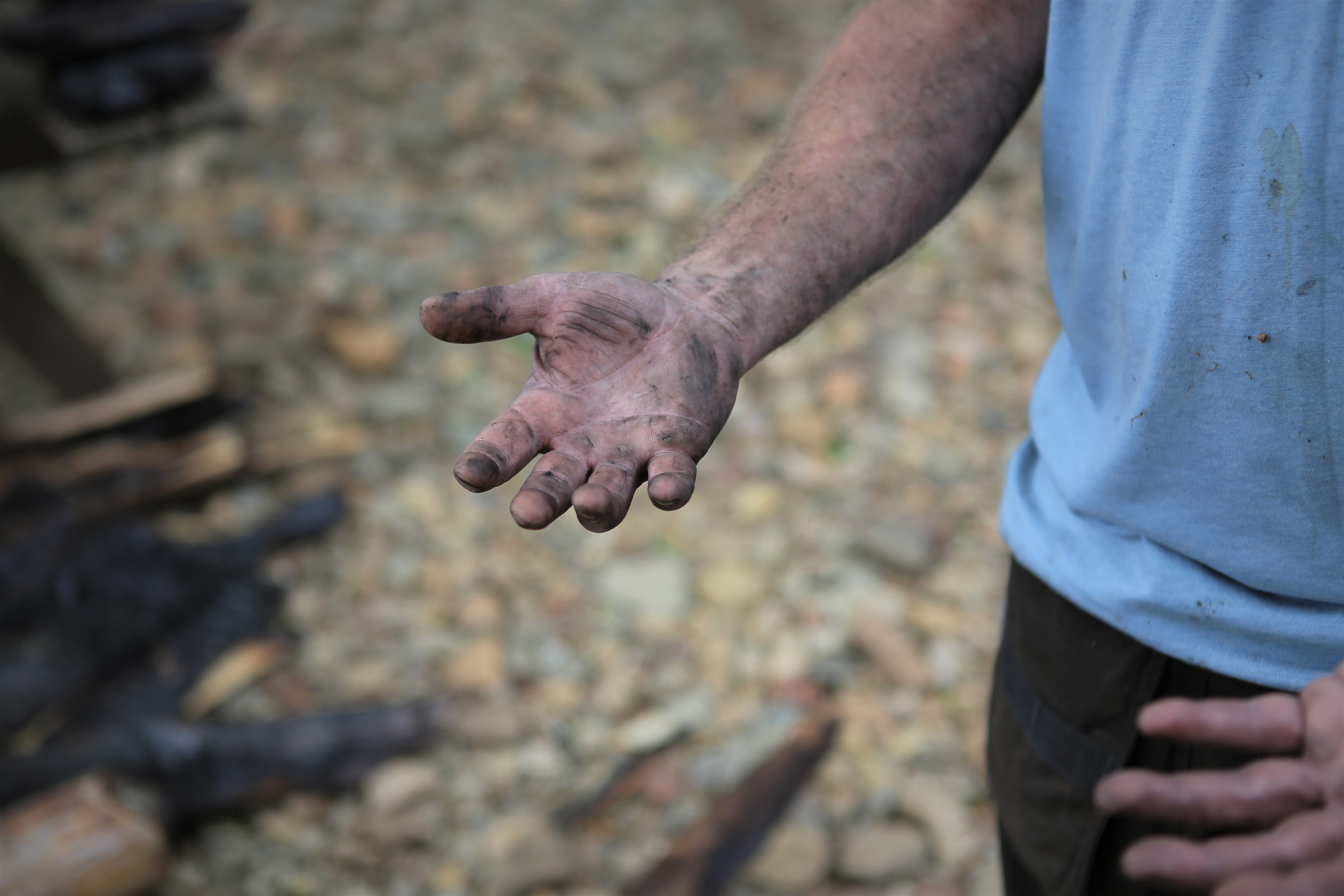 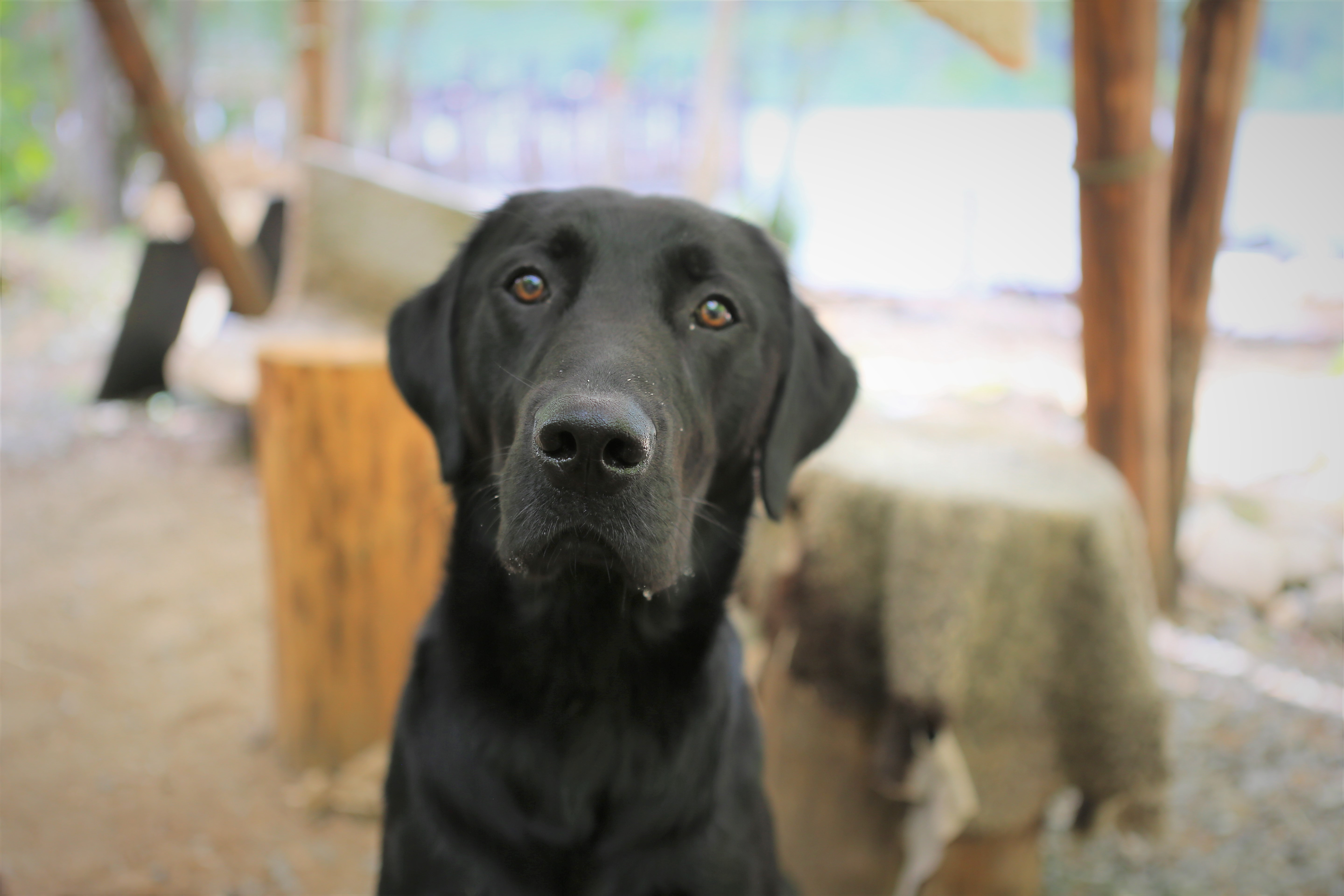 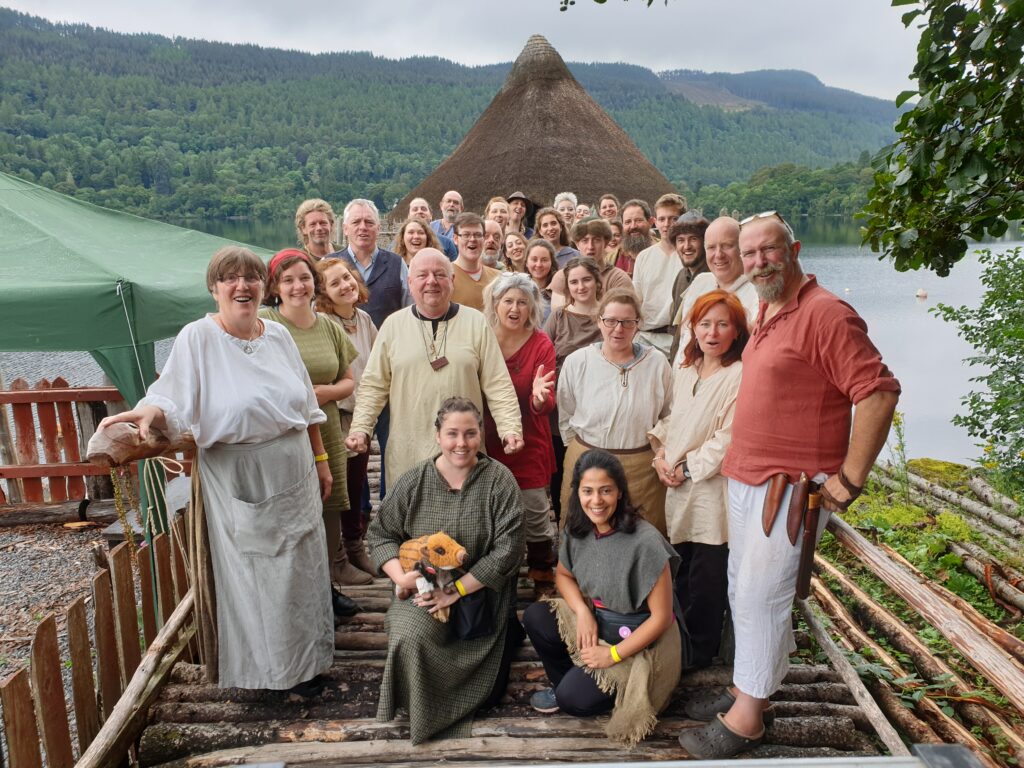 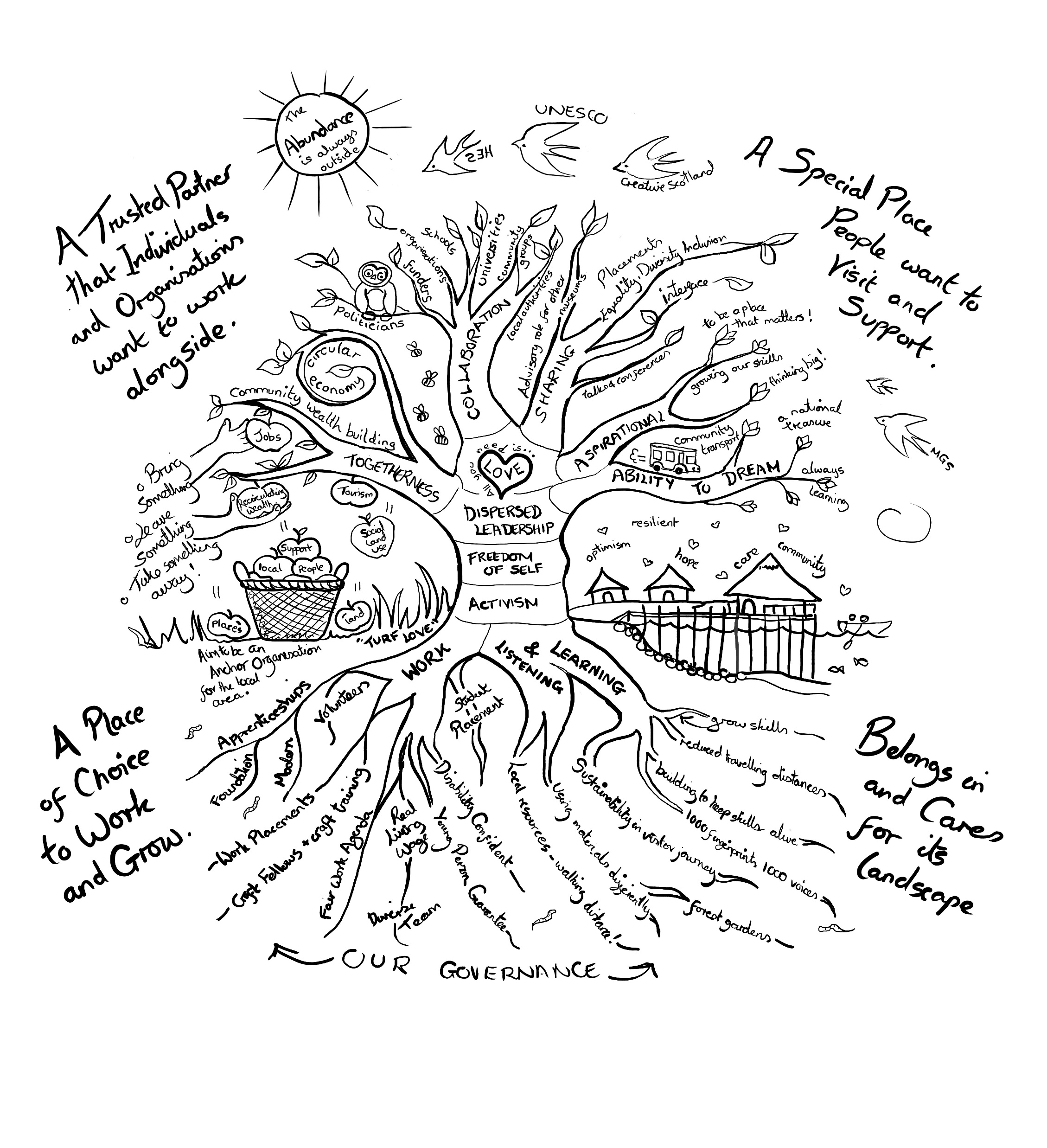 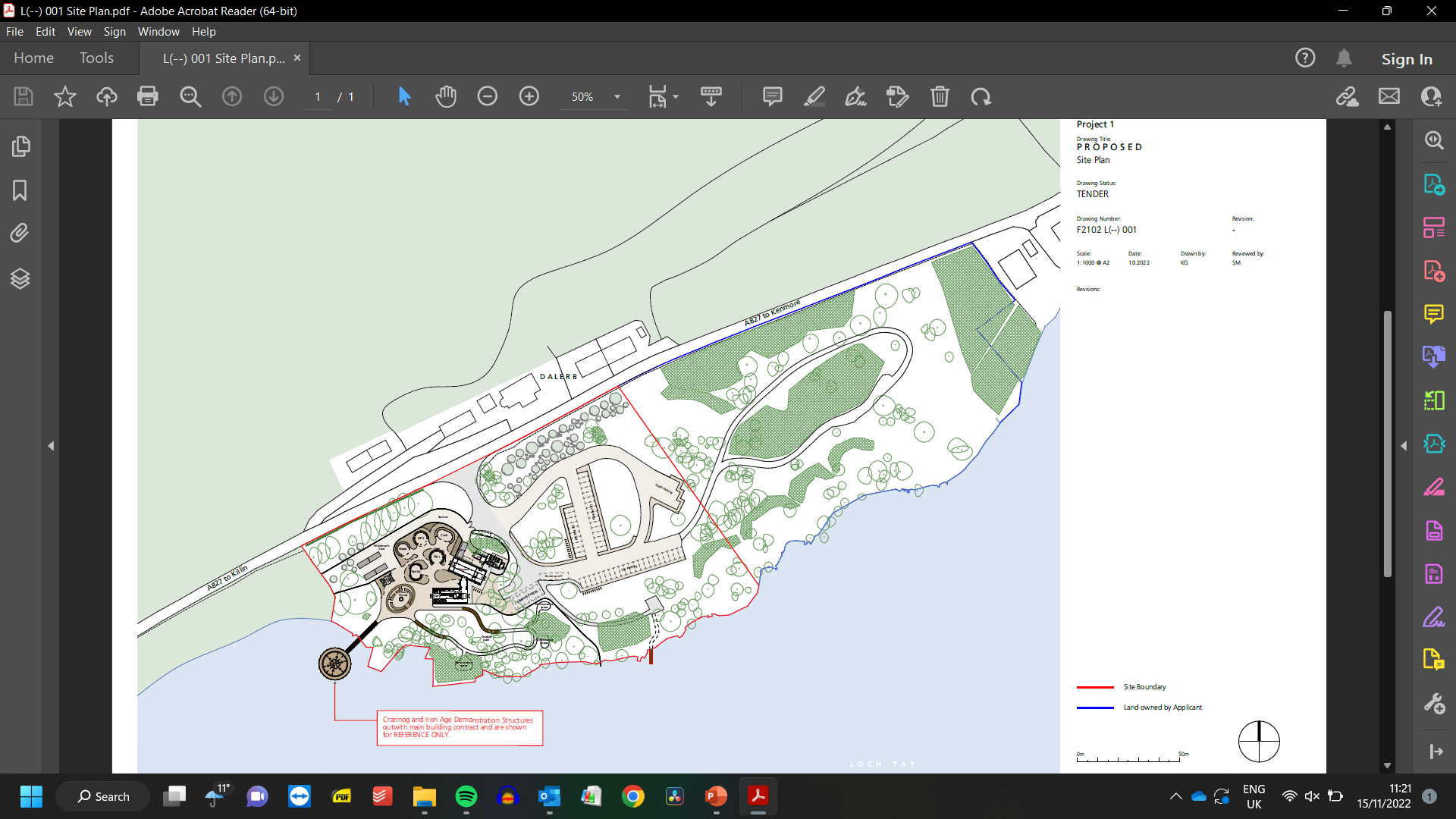 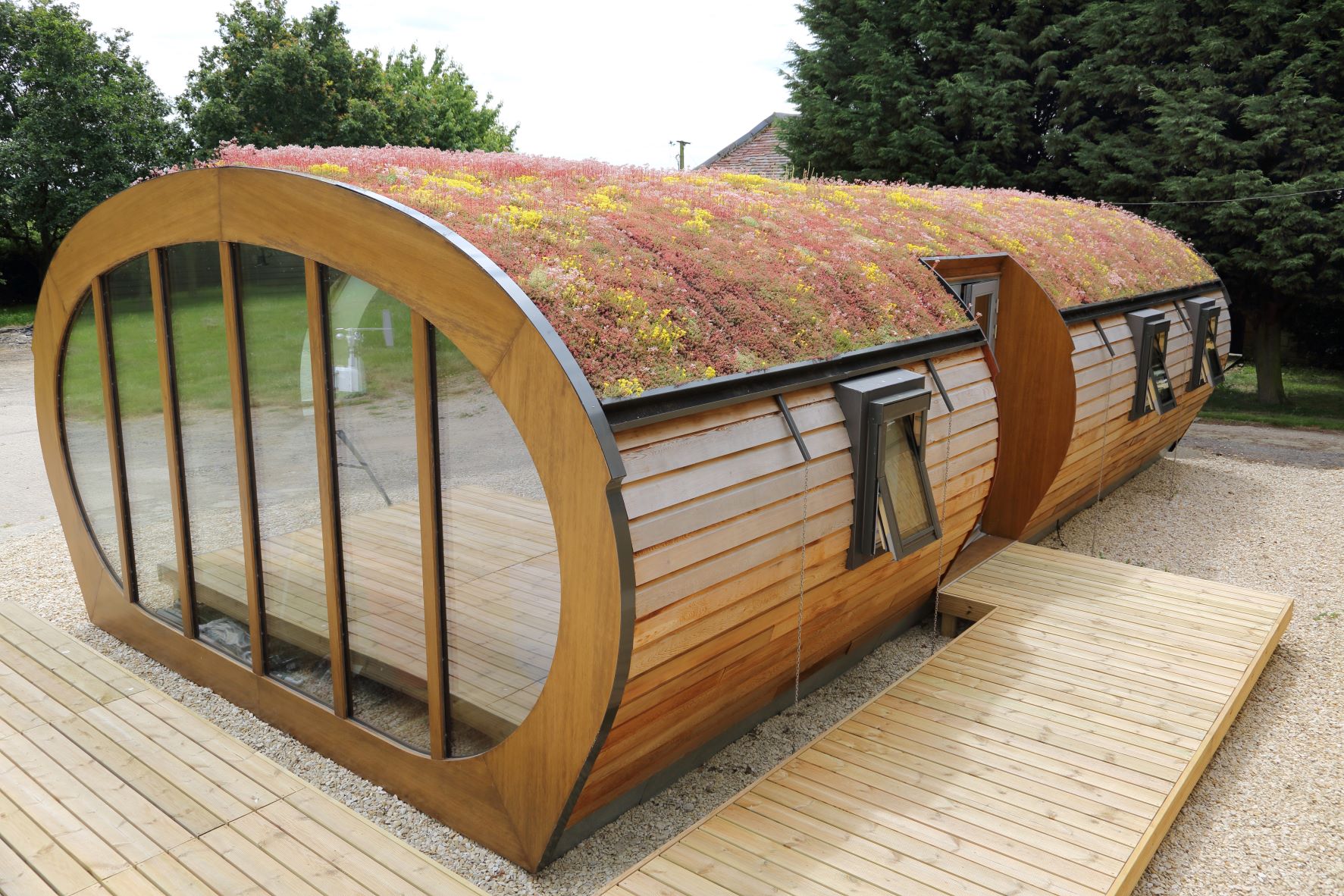 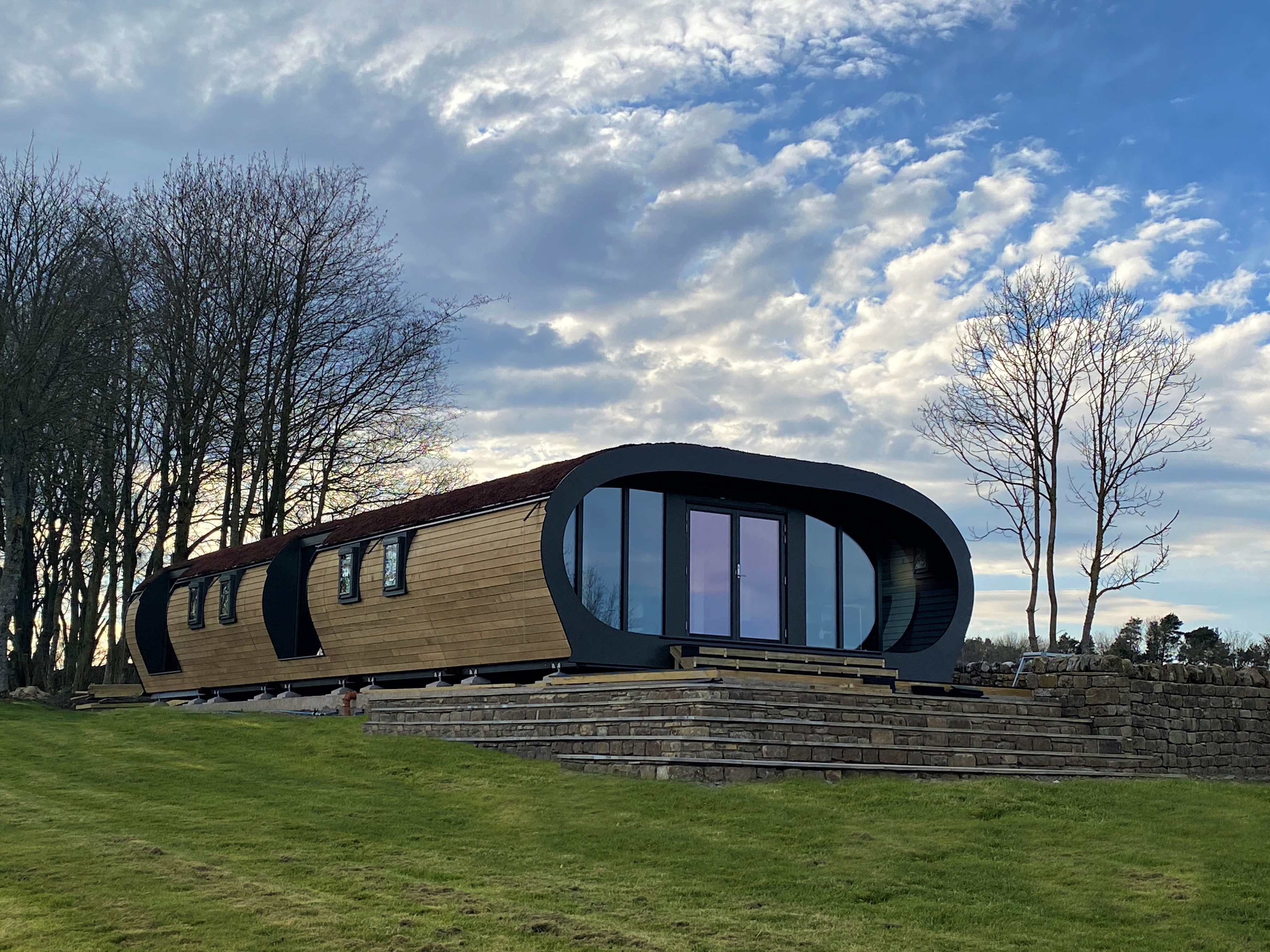 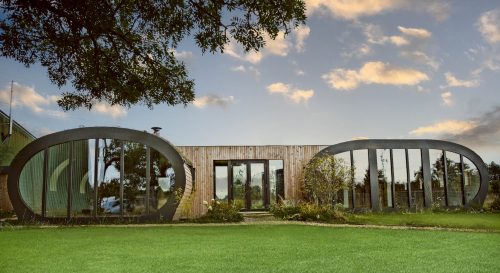 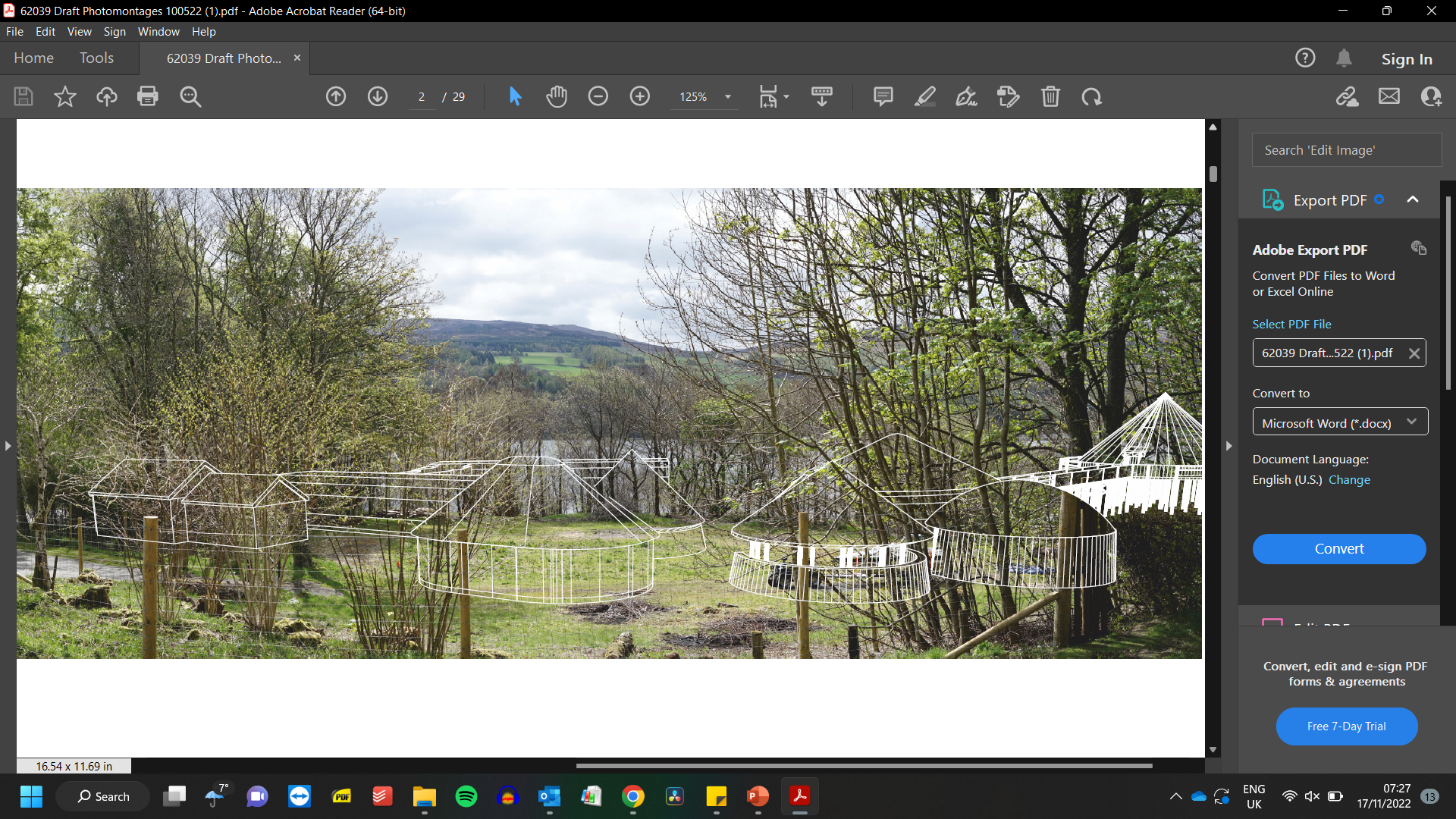 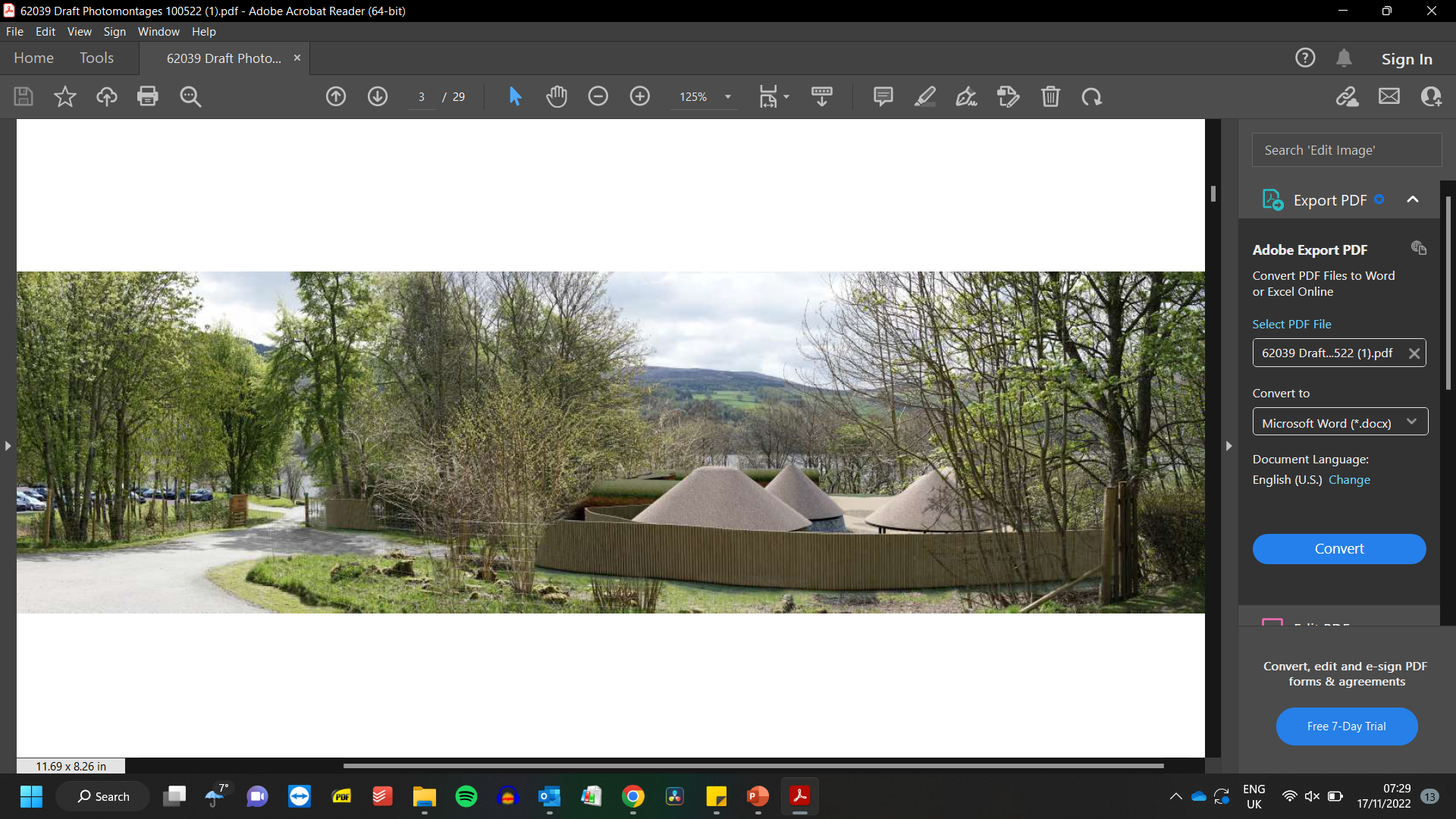 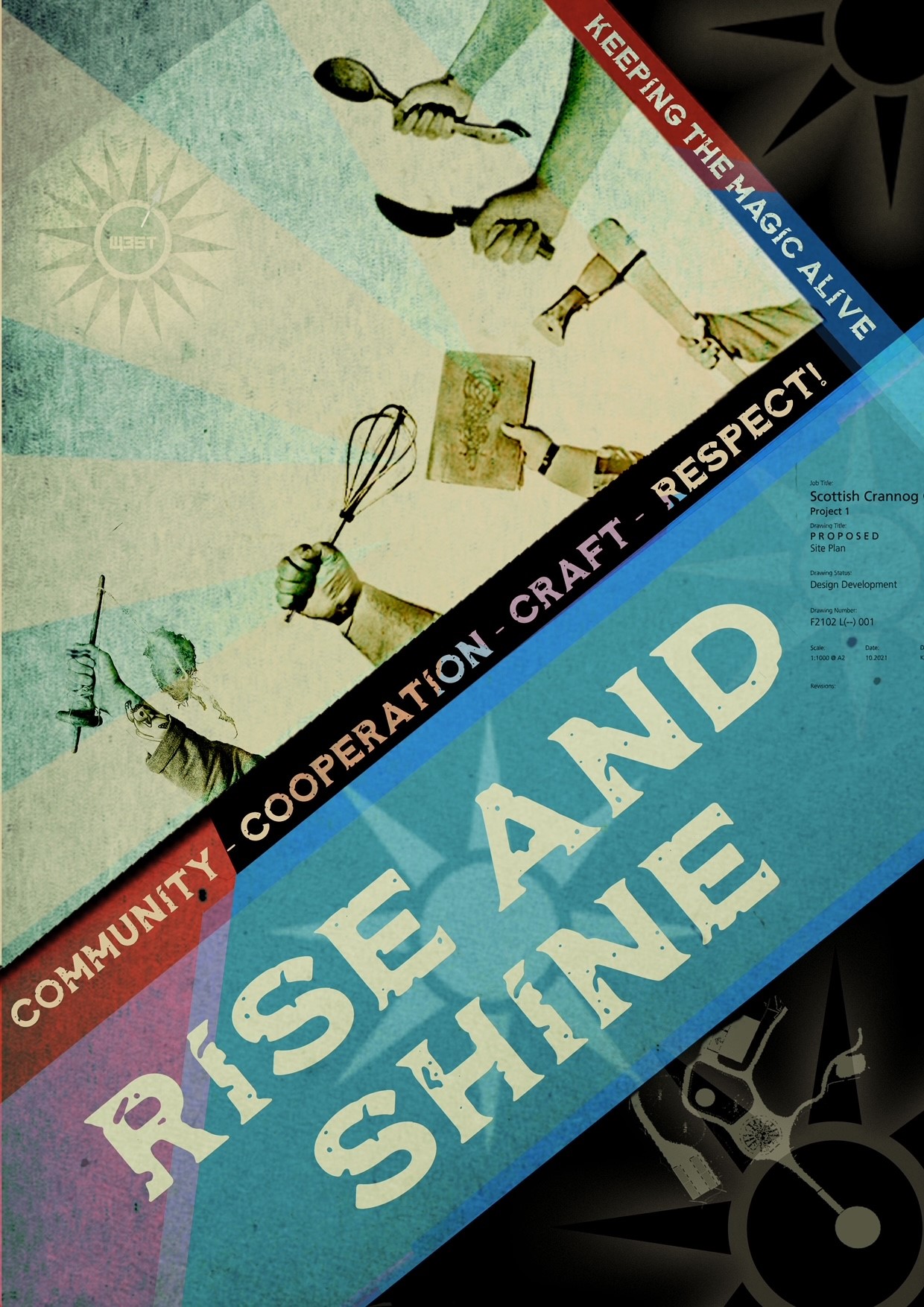 Thank you!